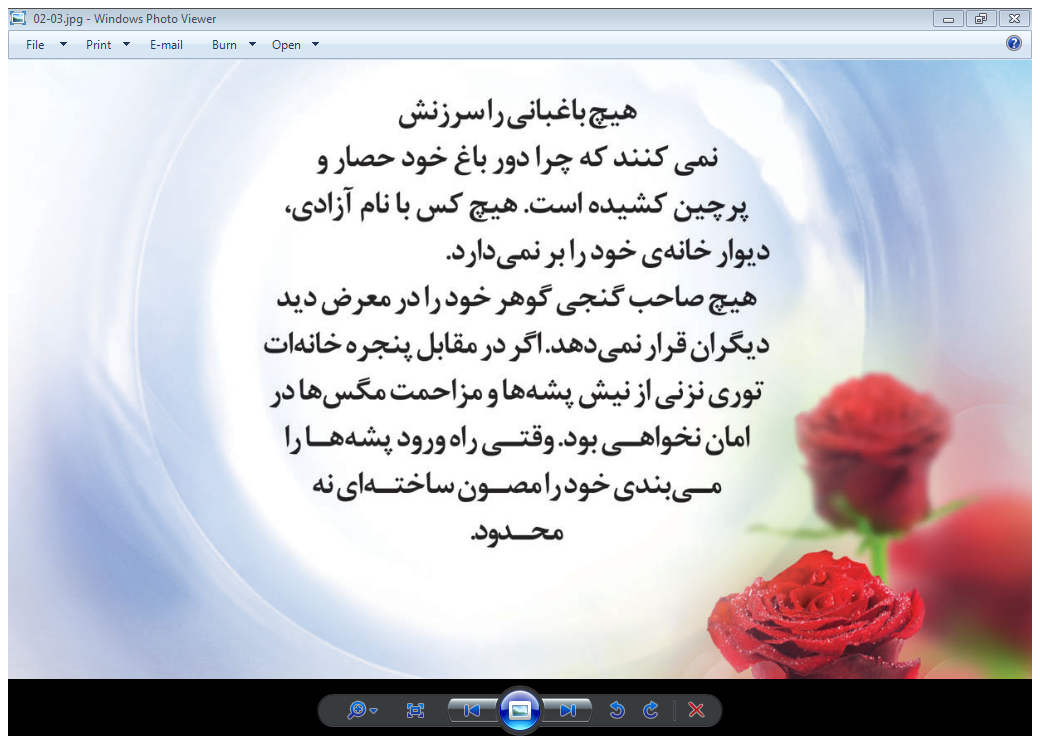 حراج انسانیت...
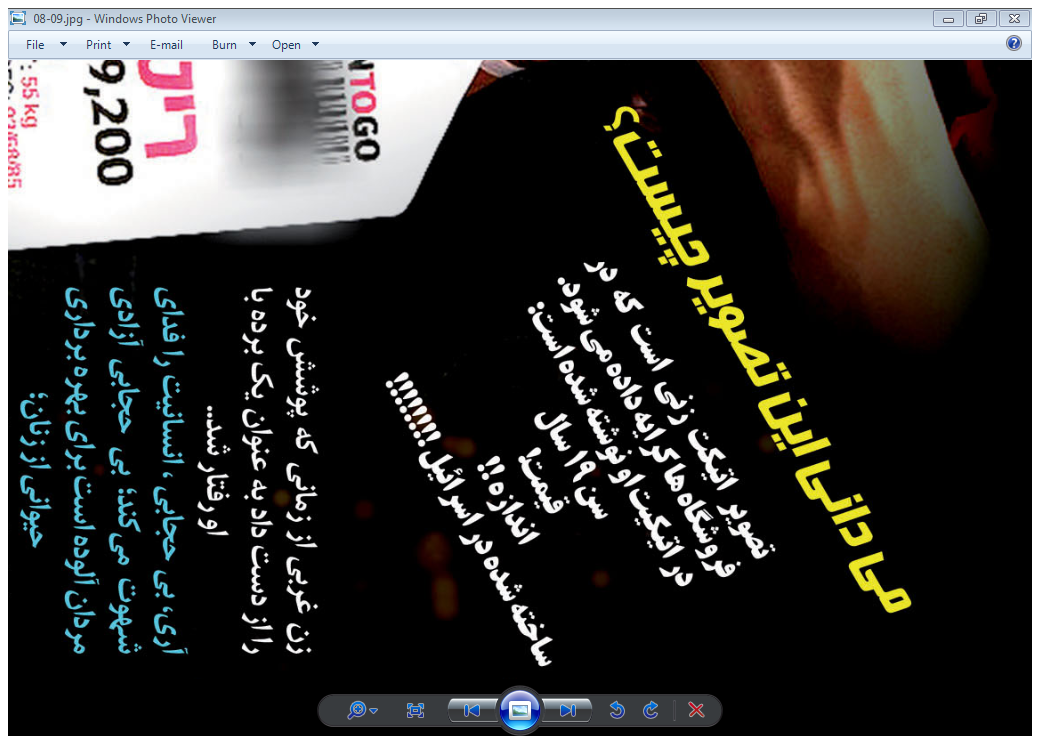 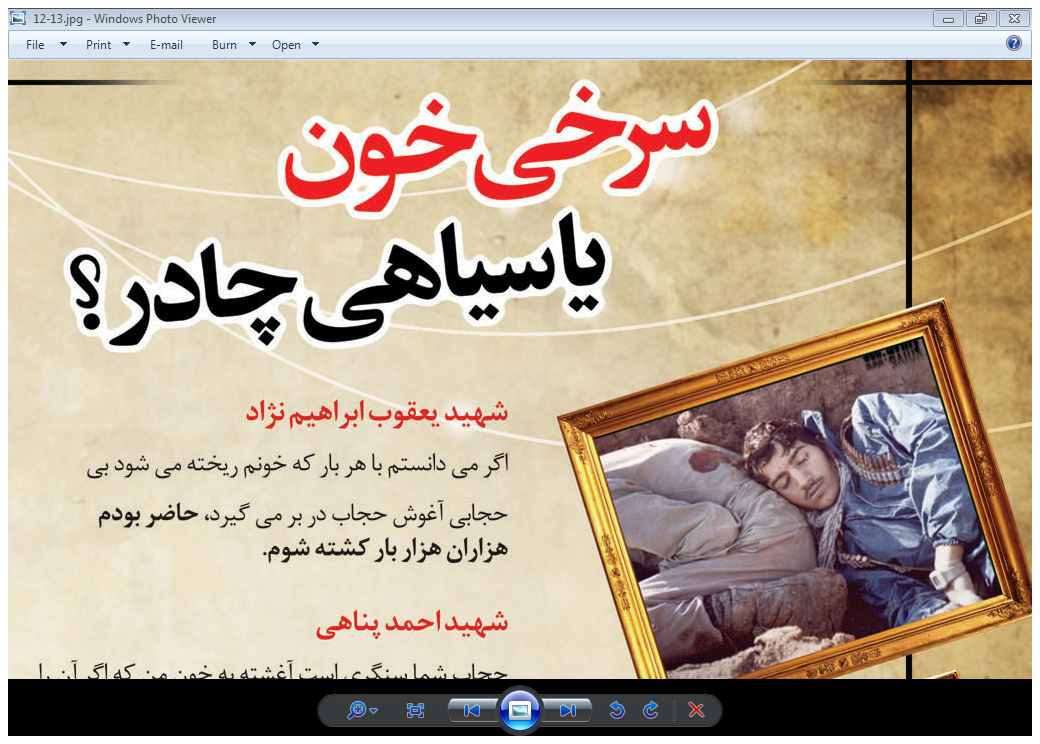 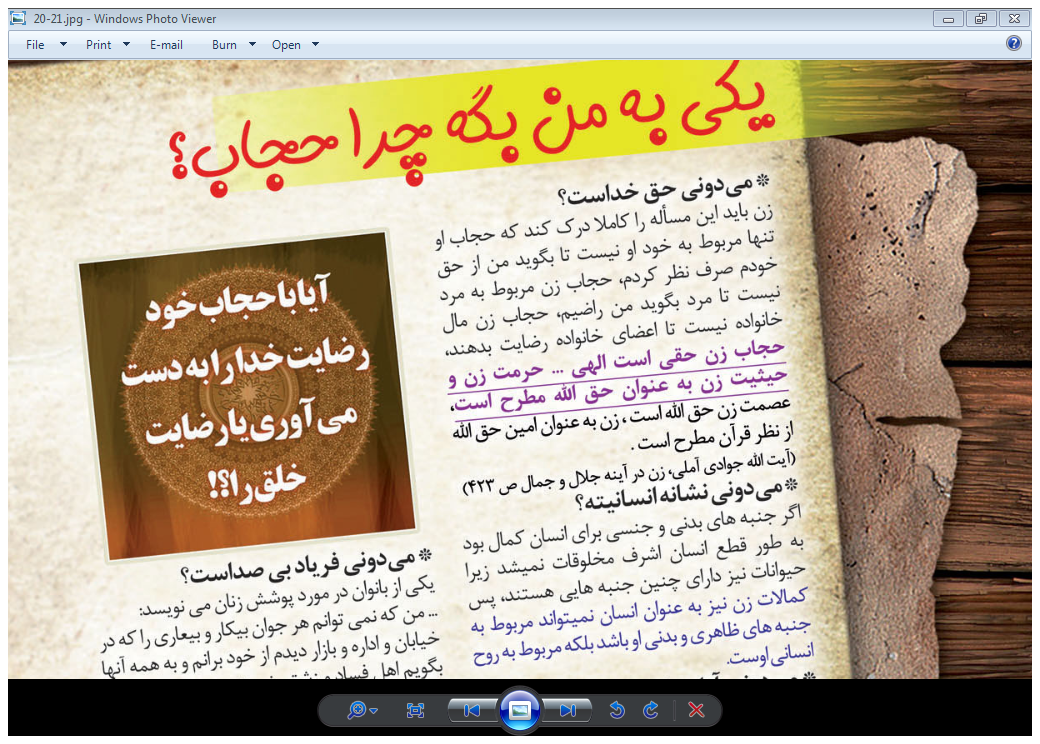 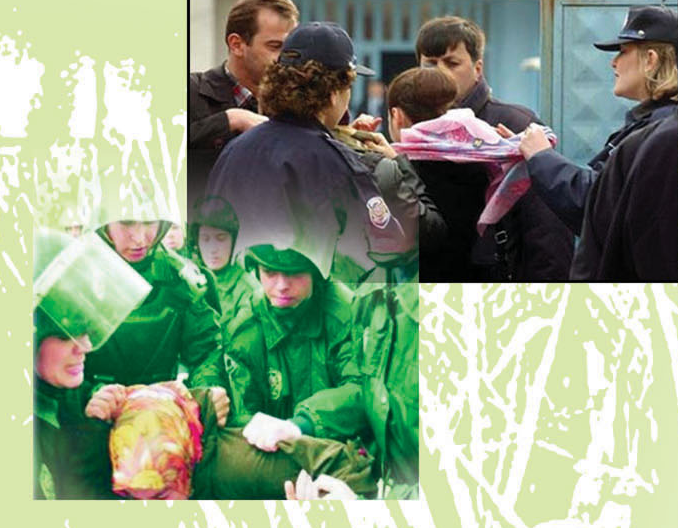